Conservation and Curation of the 
Pratt School of Information Archives
#infoshow 2016
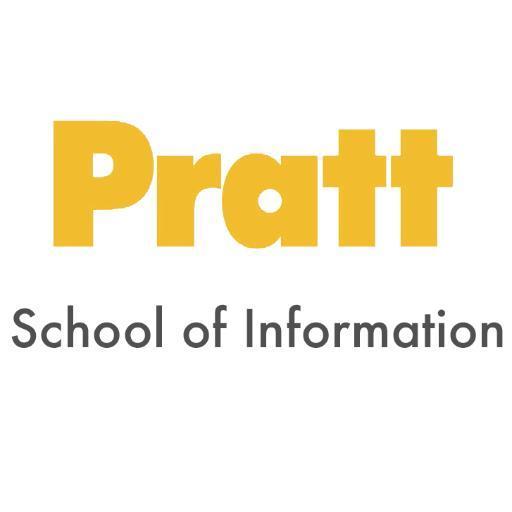 Conservation
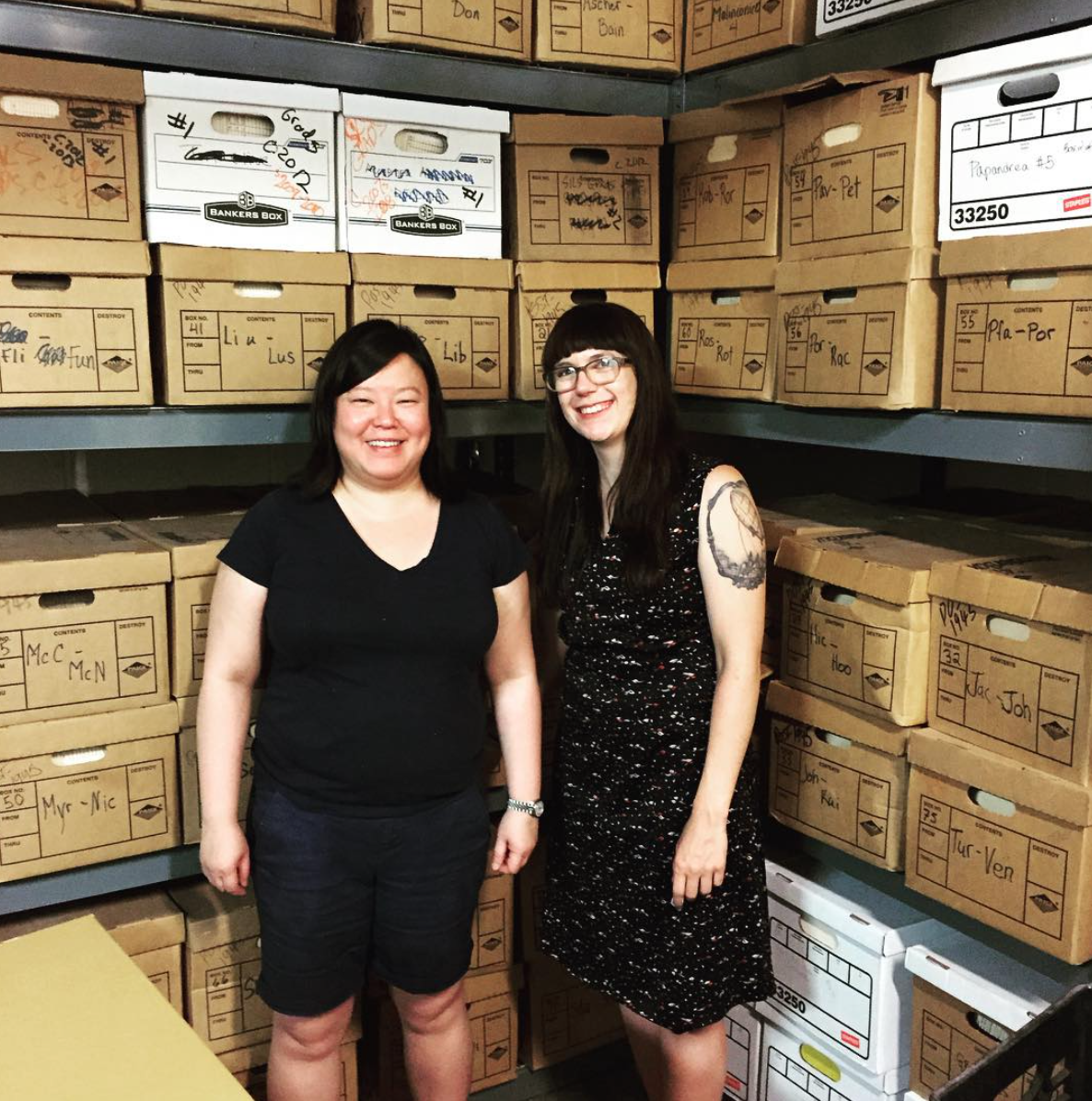 About the collection
10 boxes (10 linear feet) pulled from the PMC basement
Bulk dates: early 1960s - late 1980s
A variety of  School of Information  student records, administrative records, personnel  files, and comparable documents
Quite different from the work done in Fall  2015, processing primarily pre-1945 documents!
Conservation Overview
The documents in need of conserving were from the turn of the twentieth century (1890-1901)
A majority of the documents conserved were course schedules.
Conservation team identified 28 documents that were in need of humidifying and flattening. 
Ultimately, only 26 documents were humidified and flattened. The two documents left out of the process were deemed too fragile.
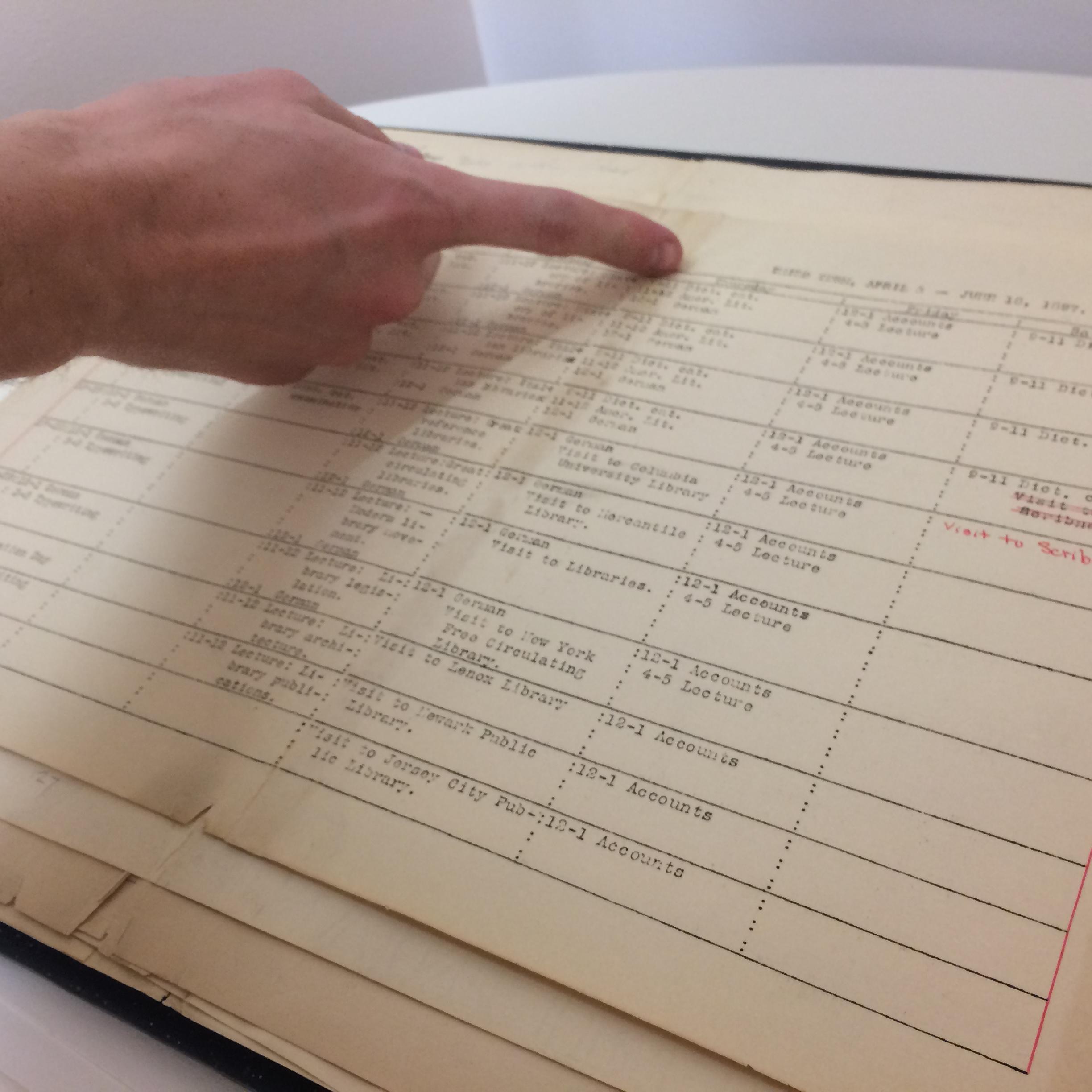 Conservation  Concerns
Adhesive
Tape and glue presented fears about running and damage to nearby documents
Fasteners
Pins and staples needed to be removed from old and brittle documents
Flattening large folded documents
26 documents were humidified and flattened, enclosed  in Mylar, and rehoused in large flat boxes
Constructing a humidification chamber
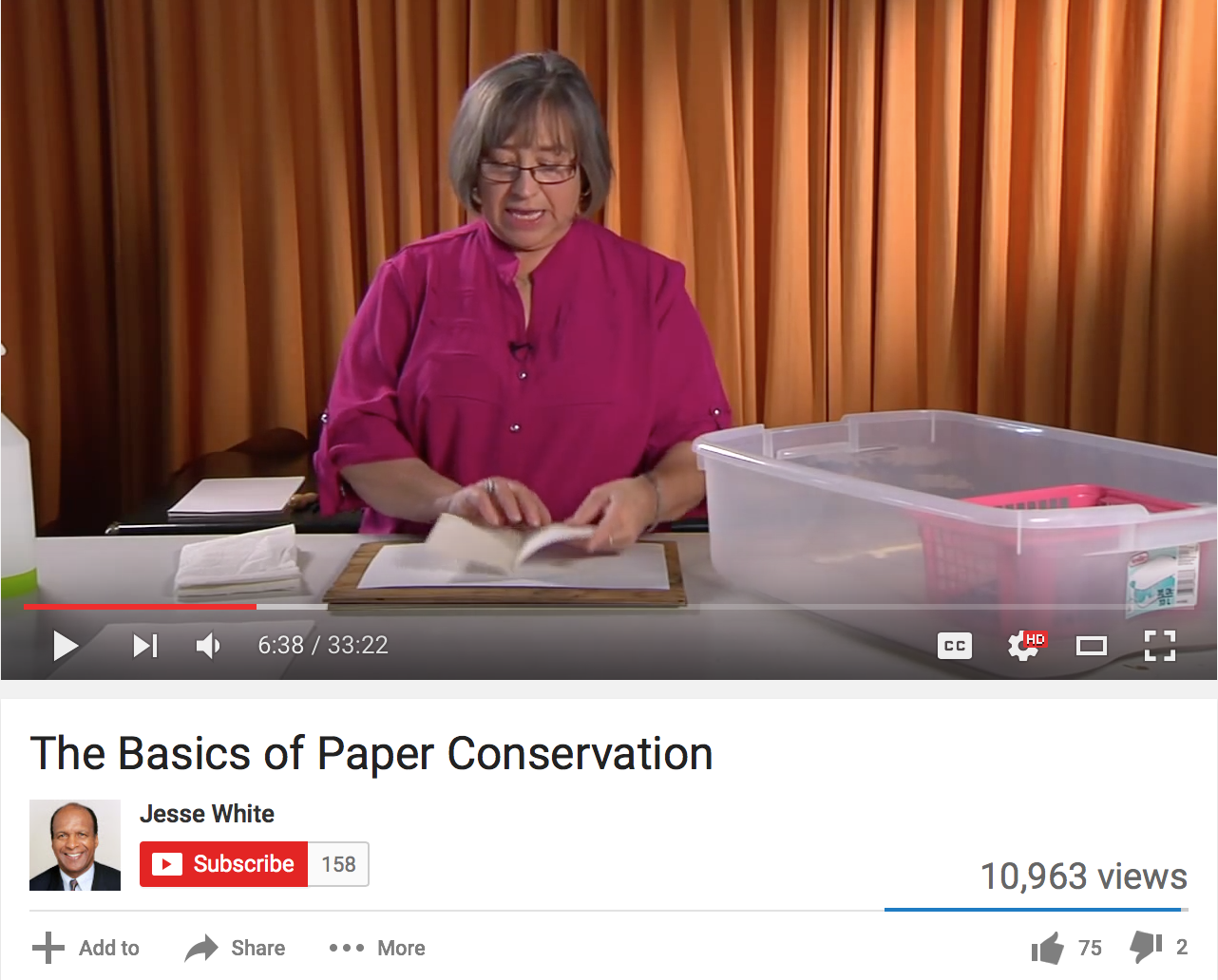 Watertight plastic tub with snap on lid 
Damp towel (placed on bottom of tub)
Metal tray (placed upside down to serve as a  stand)
Plastic basket on top of the tray to hold documents
https://www.youtube.com/watch?v=dcb3JwPjDjA
Using the Humidification Chamber
Started with test runs - humidity stabilized at about 80-90 percent
Documents humidified in 2 batches, for 7 hours each
Documents then  removed, flattened, and placed between blotting paper and cutting boards
No damage to any of the documents!
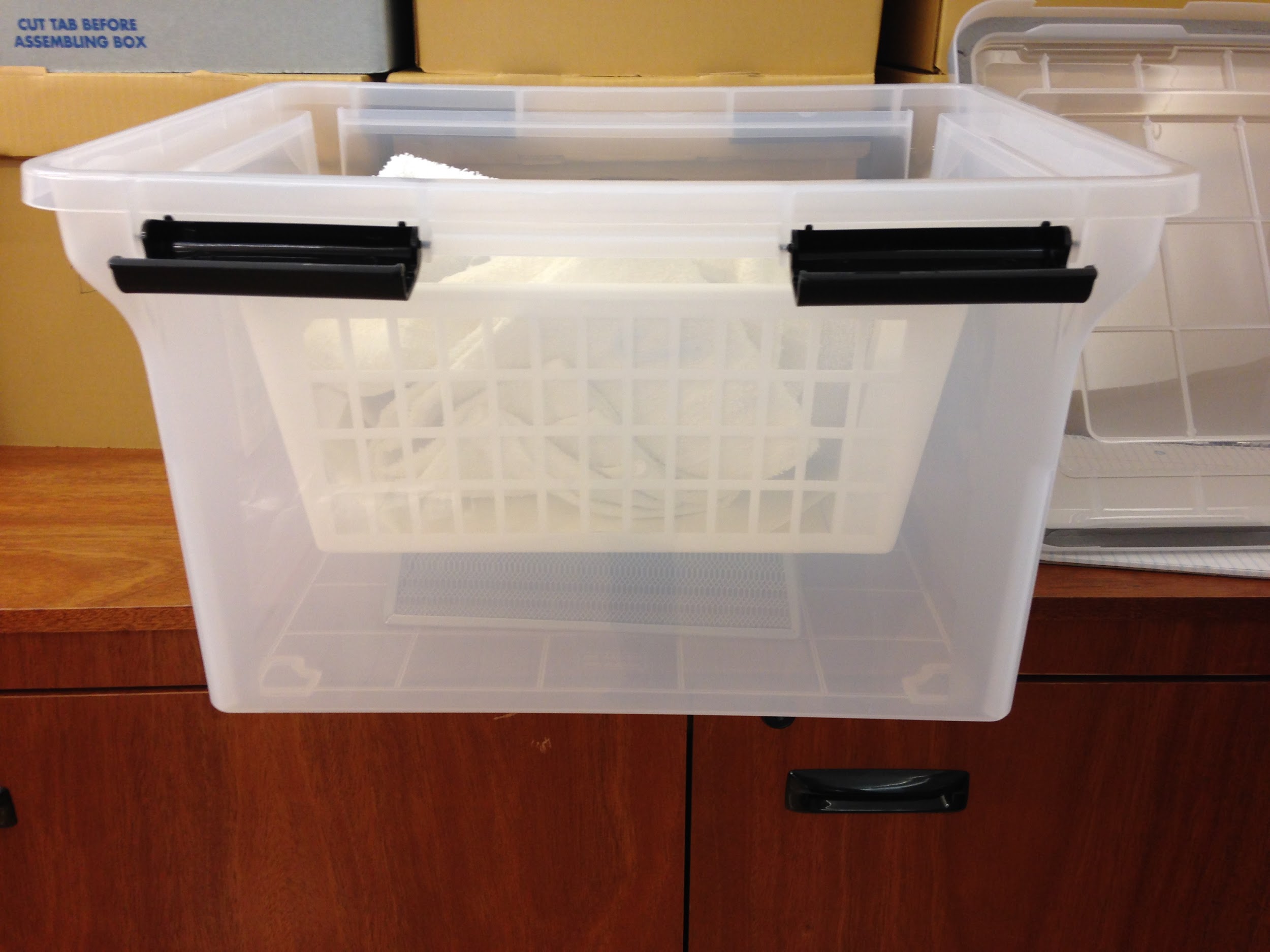 After humidification - Mylar!
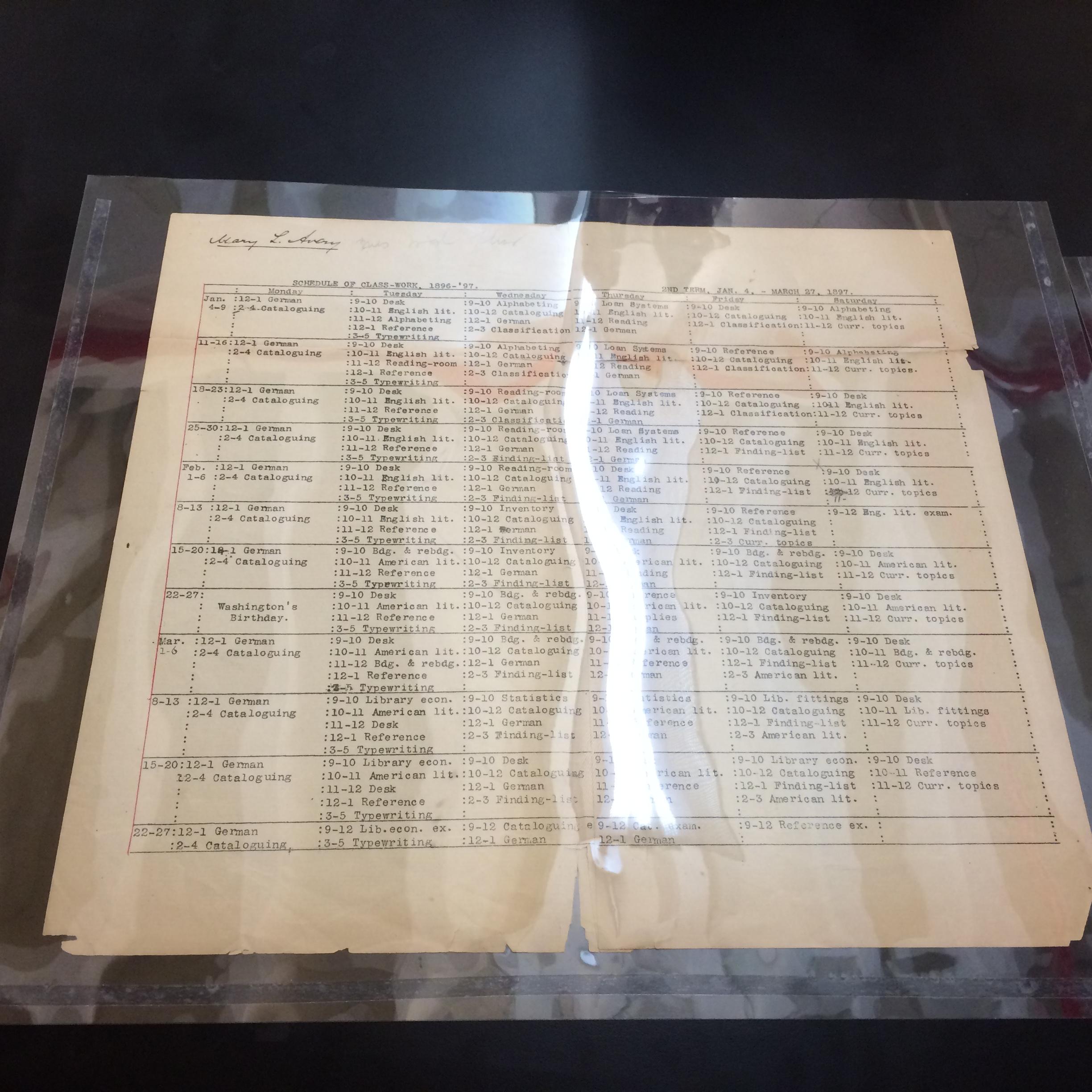 After humidification, brittle pages were carefully unfolded

The team carefully encapsulated 15  of the documents - pages  with breakage or large  tears - in Mylar enclosures 

Used  large sheets of mylar and cut the cases to the right dimensions  

Practiced using book weights, a cutter, board, archival  tape, and bone folders
The final step
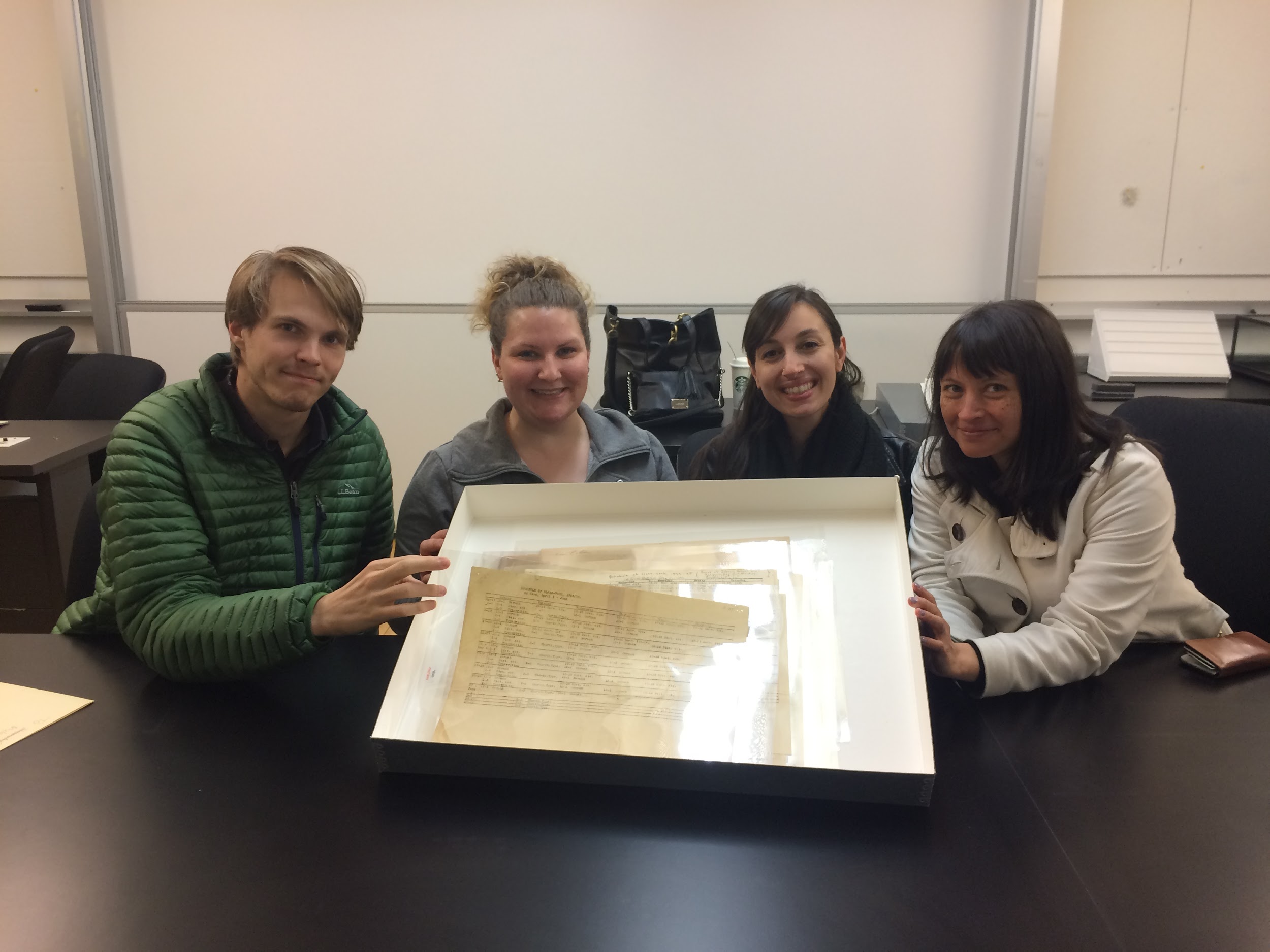 The  documents were placed in a flat box and will be triumphantly returned to the Pratt Archives in Brooklyn
Curation & Exhibition
Curation and Exhibition
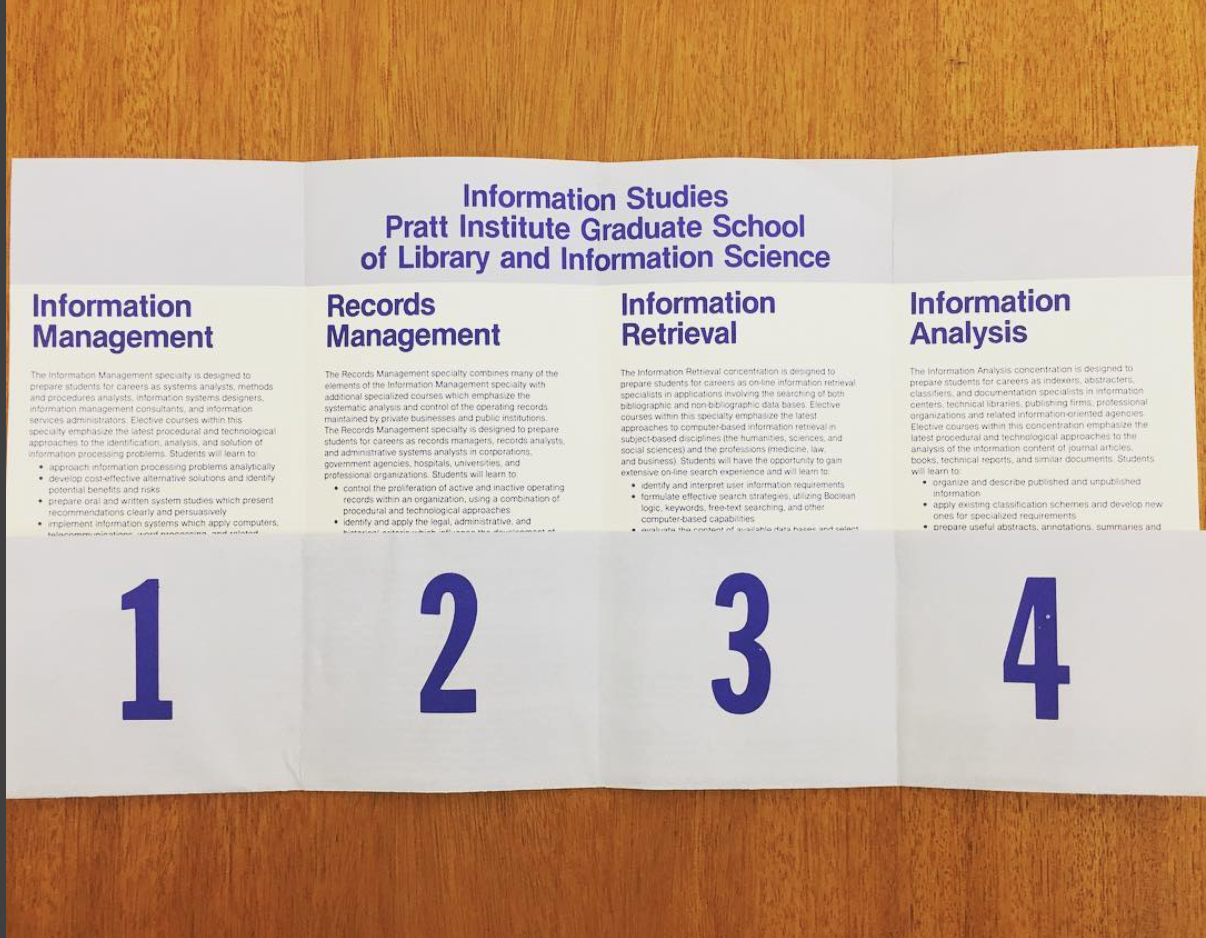 Exhibit theme: Developments in the School’s focus and mission, late 1960s - early 1980s/Pratt’s evolving relationship with computer technologies
An emphasis on:  
Technology & computer science
School name changes
Pratt Institute late 1960s - late 1980s
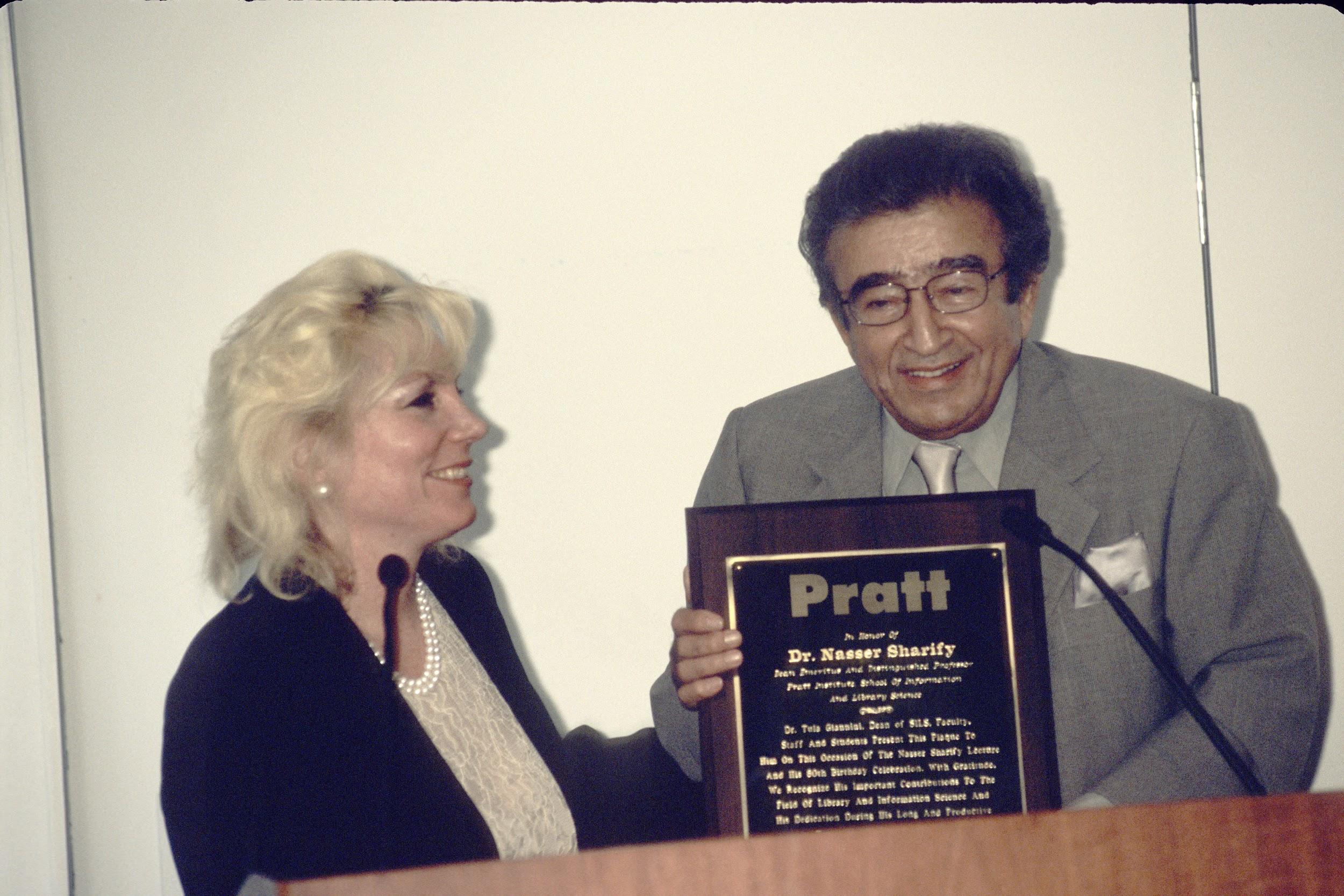 Nasser Sharify, Dean of  Pratt’s Library School from  1968 - 1987
Instrumental in establishing  the school as a leader in hands-on technological librarian education
Dean Giannini presents a plaque recognizing Dr. Sharify's achievements on the occasion of his 80th birthday celebrated at the 18th Annual Sharify Lecture (2007).
Materials for Exhibition
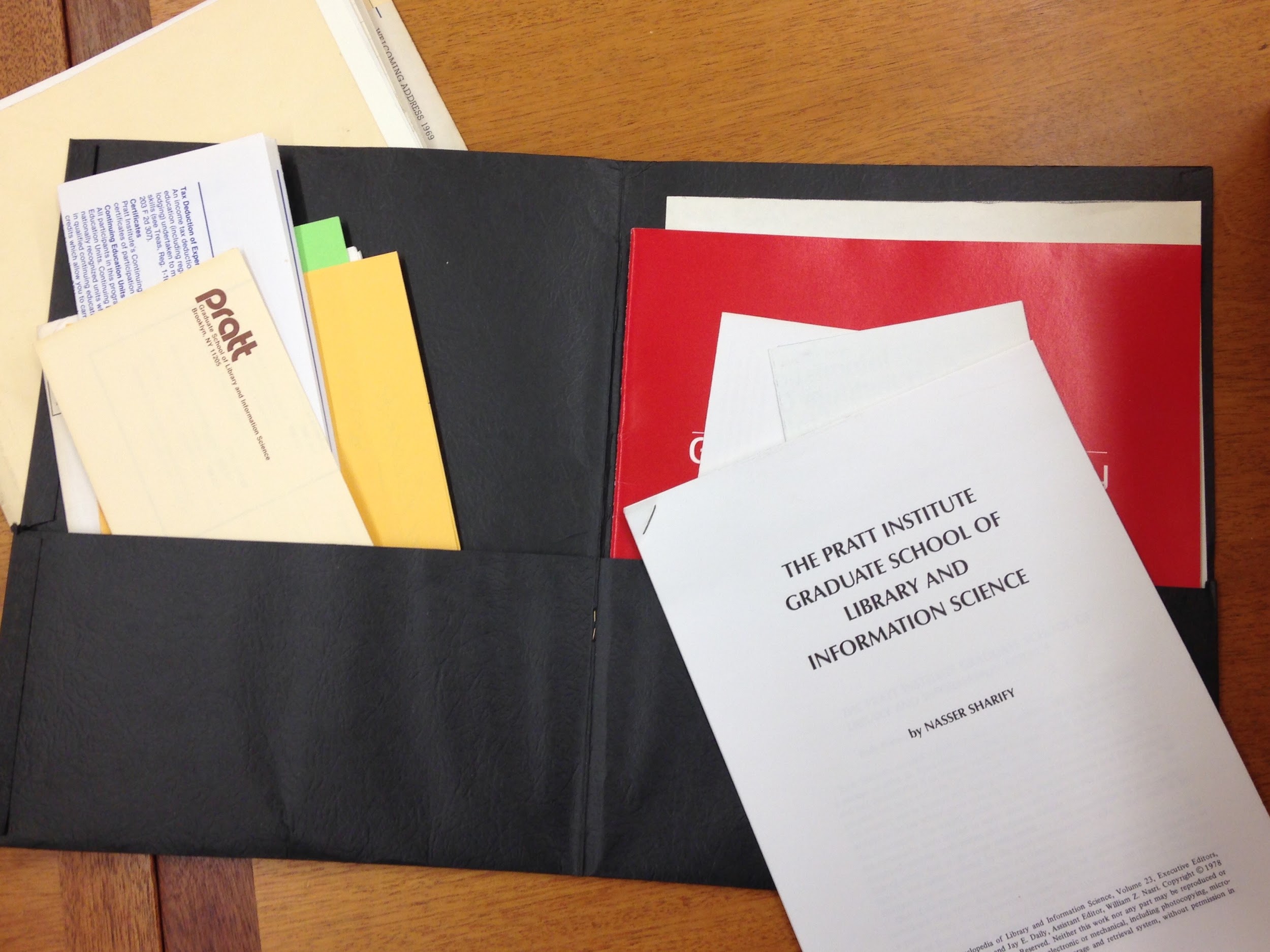 Course catalog from 1975-1976 academic year
Floor plan of the computer lab
Records concerning ALA conditional accreditation decision
An ongoing mystery - why did the merger of computer science  and library programs fail?
Wikipedia Edits
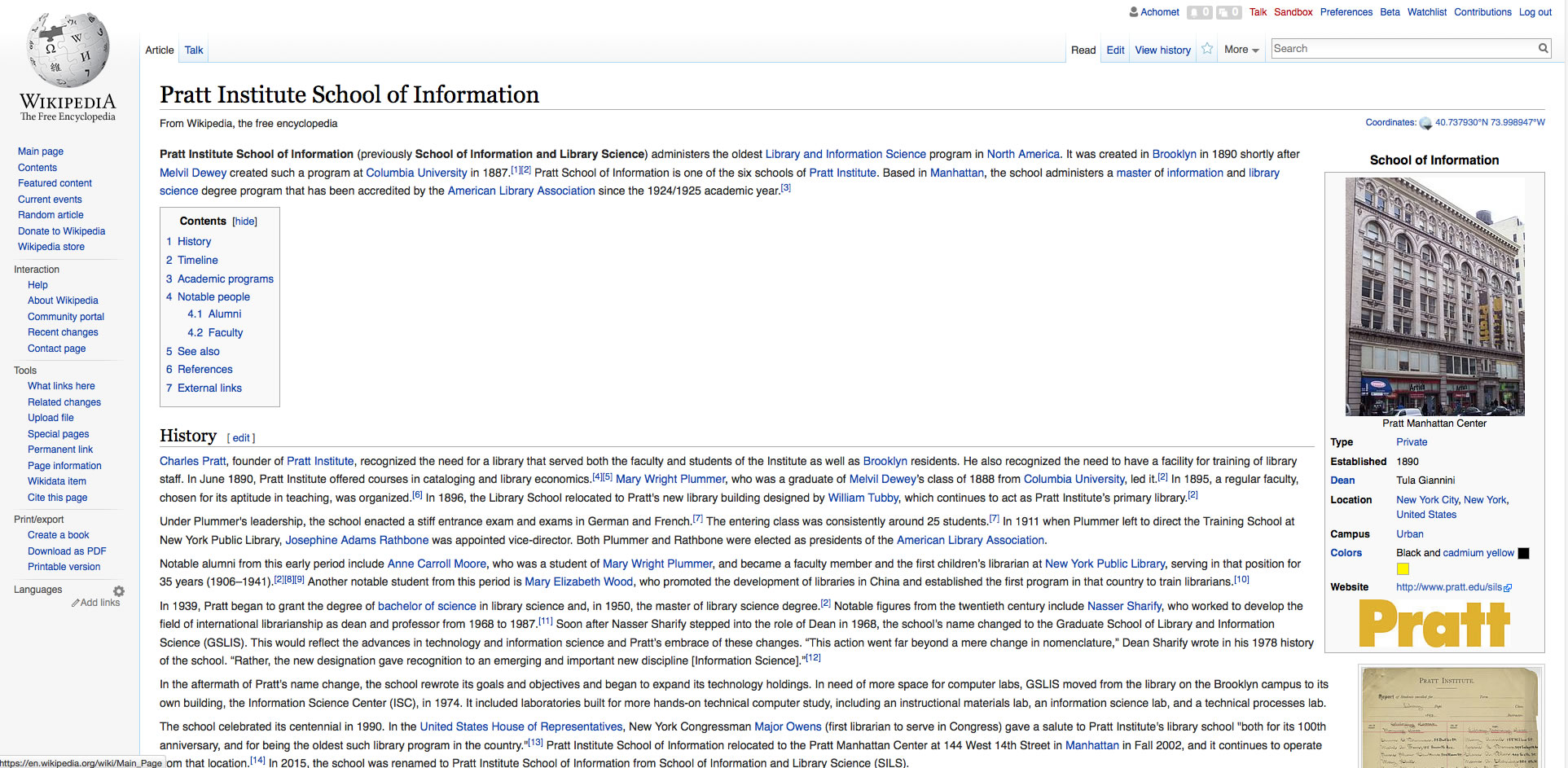 Changes to:
Pratt School of Information page: Timeline and History 
Puck Building page
Nasser Sharify page
Exhibit Inspiration
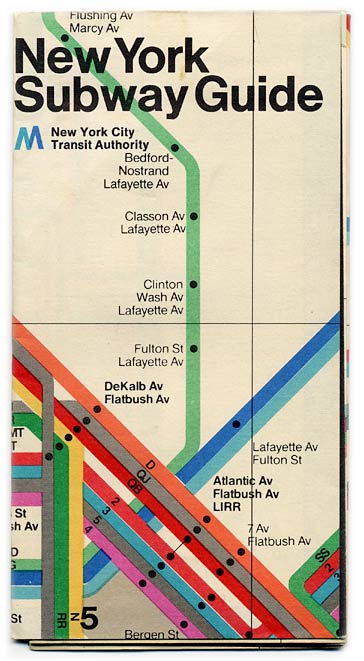 Massimo Vignelli’s 1972 MTA Subway Guide
Giancarlo Iliprandi’  Poster for Arflex furniture company, 1970
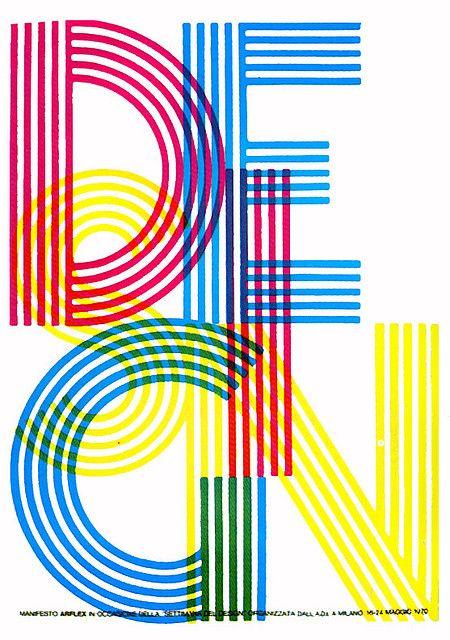 Timeline of School Name Changes
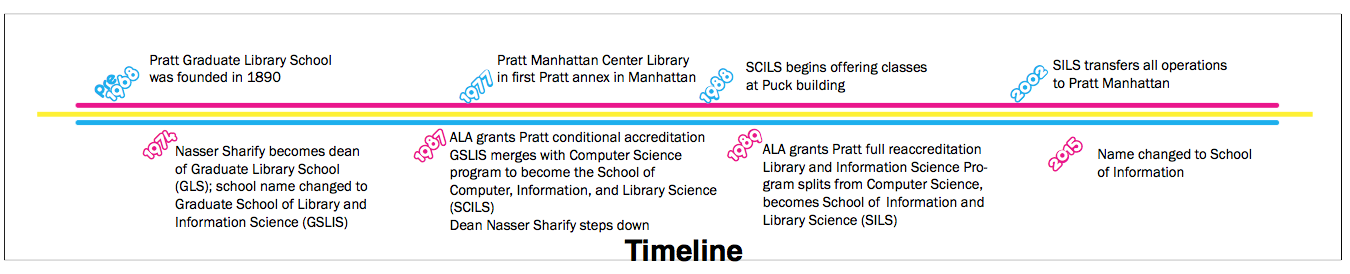 Final Exhibit Design
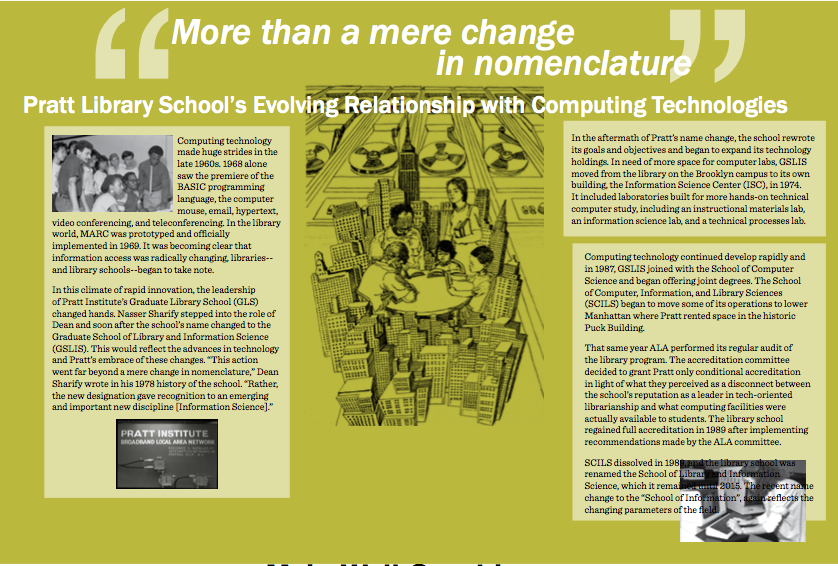 Inspired by 1970s graphic design
Illustrations from a poster highlighting the “Urban Librarianship” program 
Photos taken inside the Puck Building for a brochure advertising merger of computer science/library programs